Supporting difficult conversations around bereavement and grief and the importance of self- care


Jade Finlayson
Donna Hastings
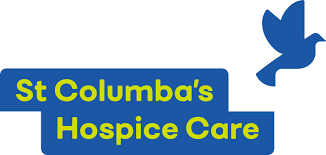 Family Support Team at St Columba’s Hospice Care
Counselling

Bereavement Support

Bereavement Groups

Walking Groups

Social Work Support – future care planning/finances/housing/carer support/will’s/power of attorney

Spiritual Care 

Support for parents/carers to explain the illness to children using age/development appropriate resources
 
Keepsake work which can include letters, little box thoughts, BignSmall, Keepsake boxes, Record Me Now, Photo Books about the story of the person’s life

Information and support for school – including staff awareness sessions on Childhood grief and Loss

Individual support for children and young people pre and post bereavement

Groups

Family Days
Holistic Care for Patients and Families

Our multi professional team

Family support team – child and family practitioners, Social workers, chaplain

Medical team

Rehab and Wellbeing Team – AHP’s and Complementary Therapists

Nursing 

Community
Wider Impacts on Bereavement
Complexities in Families

Whose own grief/bereavement experiences

Individual grief responses and supporting this within a family

Trauma informed approach

Hospice environment and connection with own mortality 

Whose role is Bereavement?
(breaking news, follow up call (where relevant), conversation, future support, information)
What Families say they need
Meeting patient and families needs – person centred approach

Information (not too much)

Timely appropriate support (MDT and Judgements)

Consistency, Continuity and communication across the teams (who needs to be involved)

Practical, Emotional, psychological, spiritual support when they need it

Signposting if required (reducing barriers to support)

Language, terms we use
Language, Terms and Euphonism's
Lost
Gone
They wouldn’t want you to be sad/upset
Passed away
Slipped away peacefully
Be Strong
Times a healer
I know how you feel
They put up a good fight
They are in a better place
Lost their battle
Gone to sleep
They are with God/Angels/star in the sky
AT LEAST!.......
They are out of pain now
Supporting difficult conversations with Patients and Families
Who’s role?

Saying the wrong thing – language/upset

Opening a can of worms 

Making thing’s worse

Not saying anything

Trying to fix

Filling silence

Holding the Space 

Tissues
What you might say
Offer specific practical support/information
Acknowledge the death/bereavement
I don’t know what to say but I am so sorry to hear this news.
Asking “do you want to talk?”
Arrange to call at a time that suits them
just letting someone speak is useful in itself
Ask what words/terms they would like you to use
Try not to rush in and share your own experiences straight away
Supporting Colleagues with Bereavement
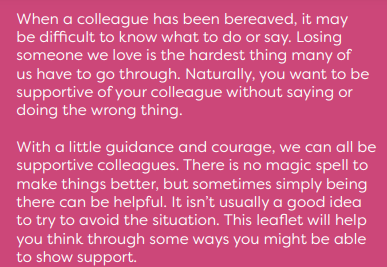 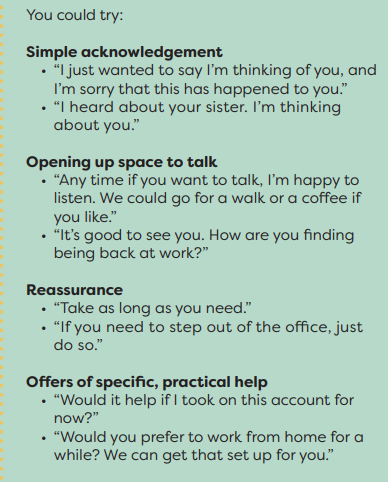 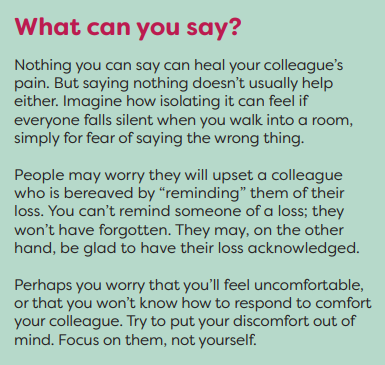 Being a supportive colleague | Good Life, Good Death, Good Grief
Points to consider
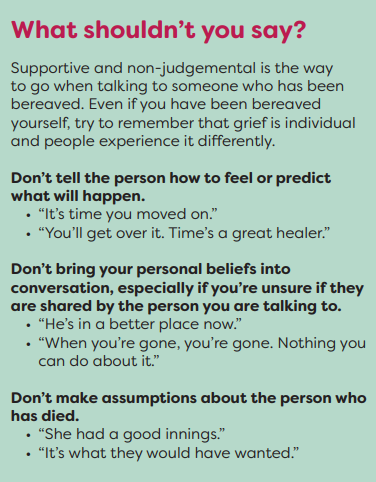 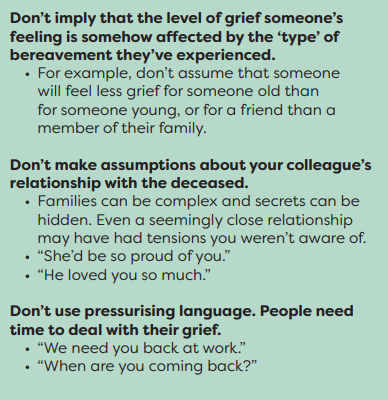 Being a supportive colleague | Good Life, Good Death, Good Grief
Points to consider
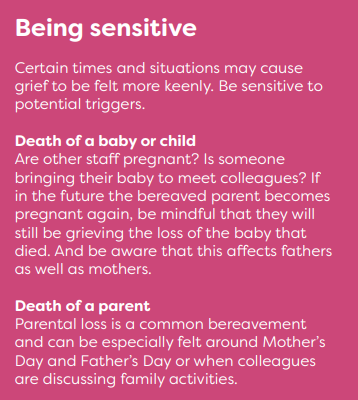 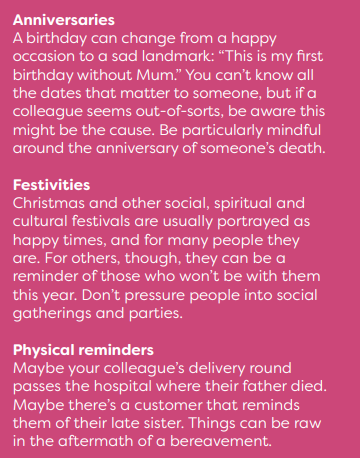 Being a supportive colleague | Good Life, Good Death, Good Grief
Self Care in the workplace
RBCS (Resilience Based Clinical Supervision

Huddles (including an opportunity for remembering patients)

Supervision

1:1’s

HR 

Staff Wellbeing ~(including counselling, resources)

Chaplain (spiritual care)

Team Meetings
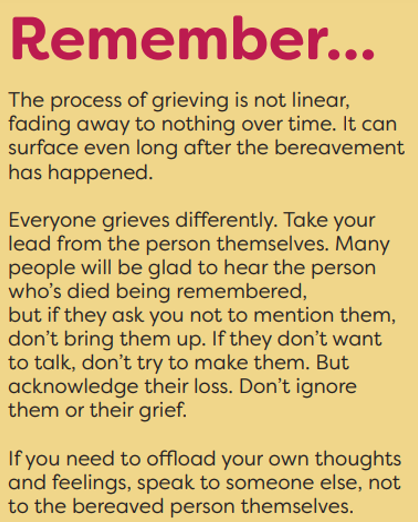